ESTUDANDO PARA O ENEM DE FORMA INVERTIDA
ENEM: 2014/ QUESTÃO: 78
EEEMF “PROFESSORA FILOMENA QUITIBA”
ALUNA: RAYSSA VIEIRA TAVARES
SÉRIE: 1°M05
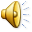 MAPA CONCEITUAL
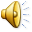 COMPETÊNCIA E HABILIDADE
IV – Relacionar informações, representadas em diferentes formas, e conhecimentos disponíveis em situações concretas para construir argumentação consistente. 
H3 - Confrontar diferentes interpretações de senso comum e científicas sobre práticas sociais (formas de produção e hábitos pessoais), reconhecendo a evolução da linguagem científica ao longo do tempo e em diferentes culturas
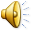 EXPLICAÇÃO DA FÍSICA-ENEM
MOVIMENTO CIRCULAR UNIFORME
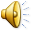 QUESTÃO DO ENEM
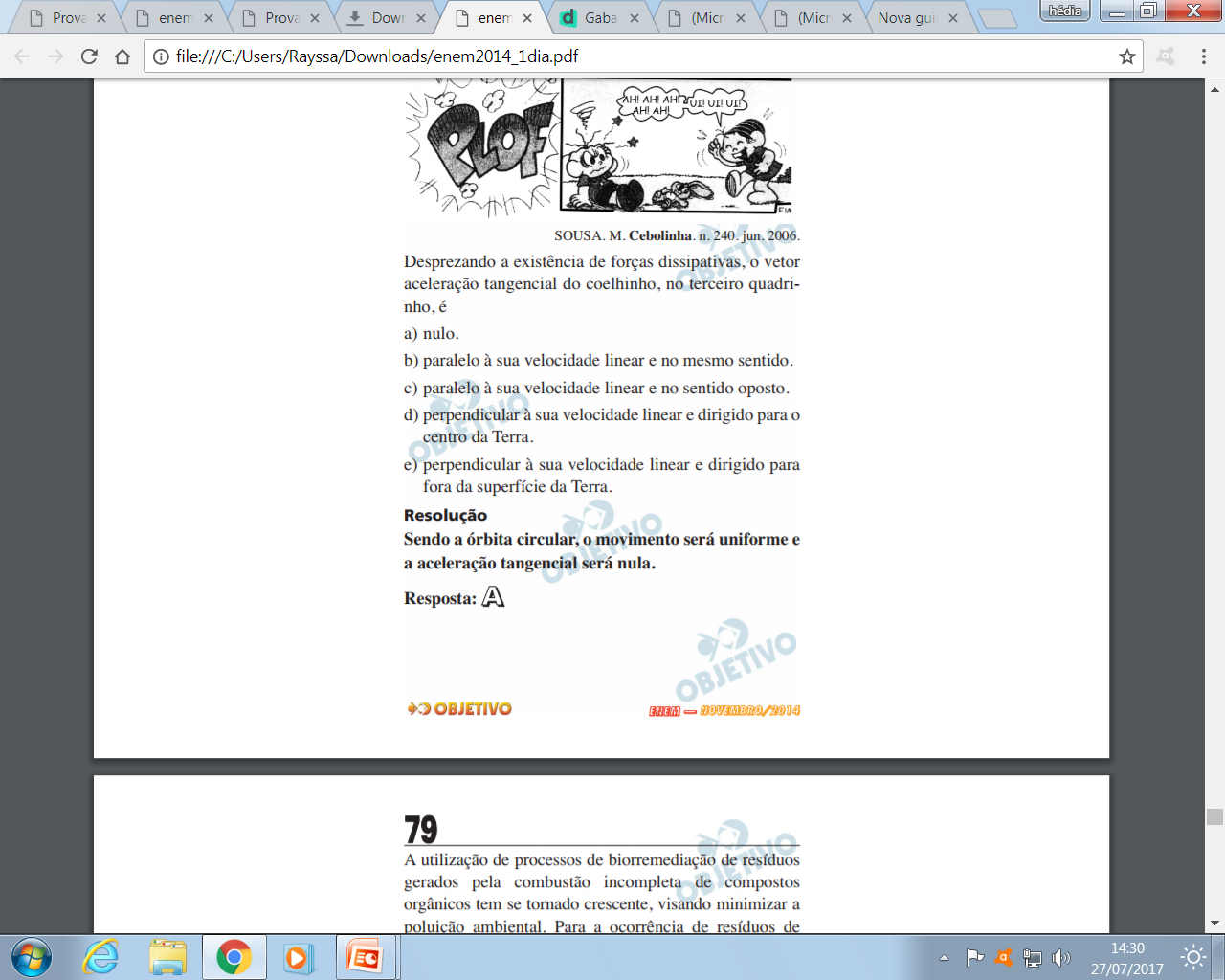 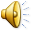 EXPLICAÇÃO DA RESOLUÇÃO
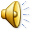